A Forgotten Love
The Letter to the Church at Ephesus
Revelation 2:1-7
A Forgotten Love
The Letter to the Church at Ephesus (Rev. 2:1-7)
2 ‘I know your deeds and your toil and perseverance, and that you cannot tolerate evil men, and you put to the test those who call themselves apostles, and they are not, and you found them to be false; 3 and you have perseverance and have endured for My name’s sake, and have not grown weary. 4 But I have this against you, that you have left your first love. 5 Therefore remember from where you have fallen, and repent and do the deeds you did at first; or else I am coming to you and will remove your lampstand out of its place—unless you repent. 7 He who has an ear, let him hear what the Spirit says to the churches.
A Forgotten Love
The Letter to the Church at Ephesus (Rev. 2:1-7)
The Church at Ephesus
“Husbands, love your wives, just as Christ also loved the church and gave Himself up for her, so that He might sanctify her, having cleansed her by the washing of water with the word, that He might present to Himself the church in all her glory, having no spot or wrinkle or any such thing; but that she would be holy and blameless.”
~ Ephesians 5:25-27
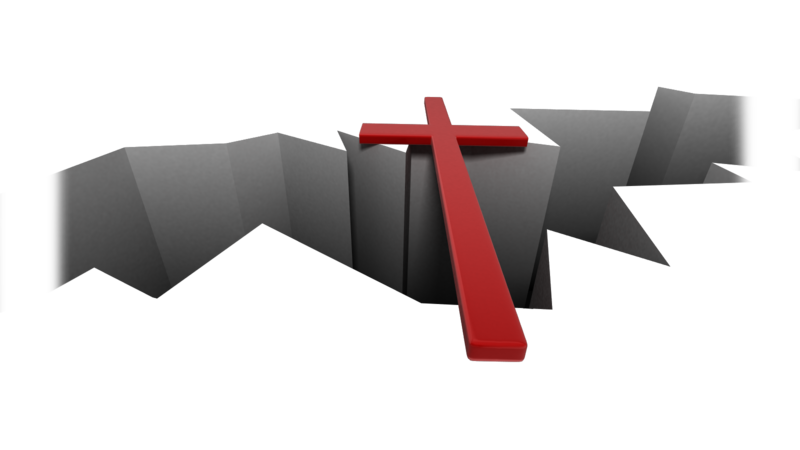 A Forgotten Love
The Letter to the Church at Ephesus (Rev. 2:1-7)
The Church at Ephesus
“For this reason I too, having heard of the faith in the Lord Jesus which exists among you and your love for all the saints, do not cease giving thanks for you, while making mention of you in my prayers.”
~ Ephesians 1:15-16
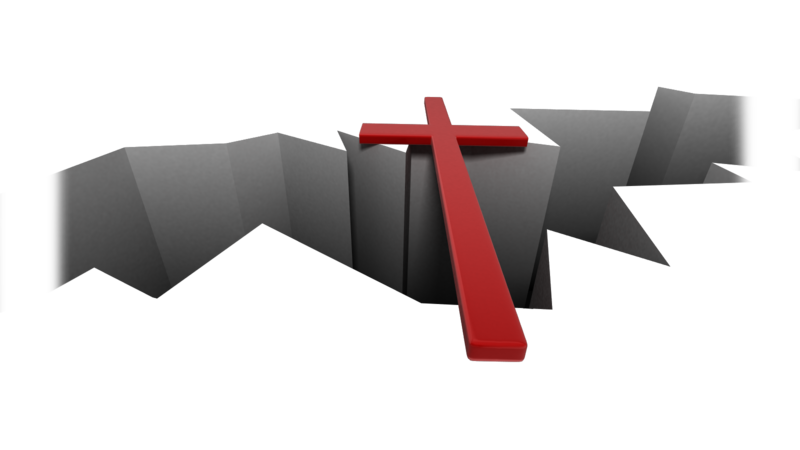 A Forgotten Love
The Letter to the Church at Ephesus (Rev. 2:1-7)
The Church at Ephesus
“I know your deeds and your toil and perseverance, and that you cannot tolerate evil men, and you put to the test those who call themselves apostles, and they are not, and you found them to be false; and you have perseverance and have endured for My name’s sake, and have not grown weary.”
~ Revelation 2:2-3
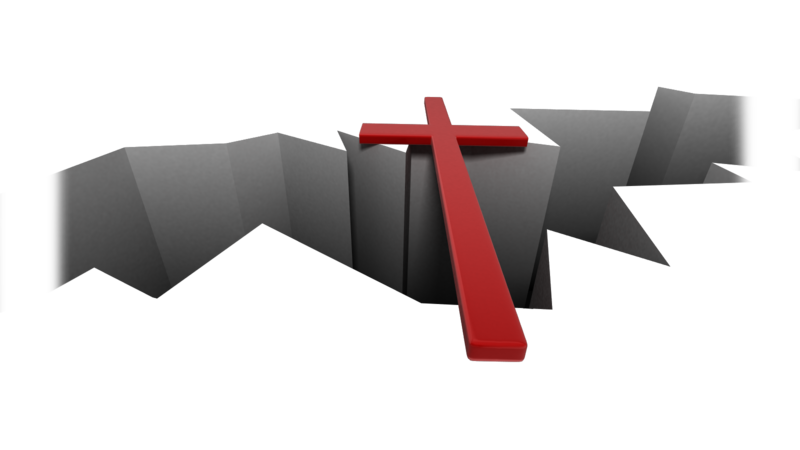 A Forgotten Love
The Letter to the Church at Ephesus (Rev. 2:1-7)
The Church at Ephesus
“But I have this against you, that you have left your first love…”
~ Revelation 2:4
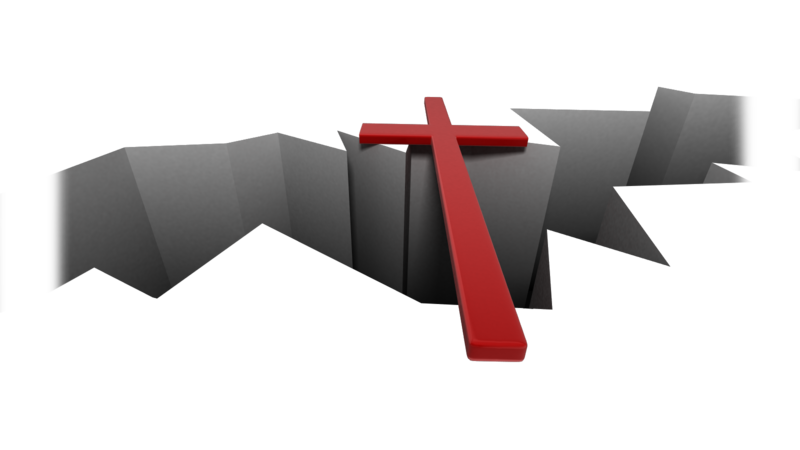 A Forgotten Love
The Letter to the Church at Ephesus (Rev. 2:1-7)
This metaphor used of Israel
“Thus says the Lord, I remember concerning you the devotion of your youth, the love of your betrothals, your following after Me in the wilderness, through a land not sown.”
~ Jeremiah 2:2
“Thus says the Lord, What injustice did your fathers find in Me, that they went far from Me and walked after emptiness and became empty.”
~ Jeremiah 2:5
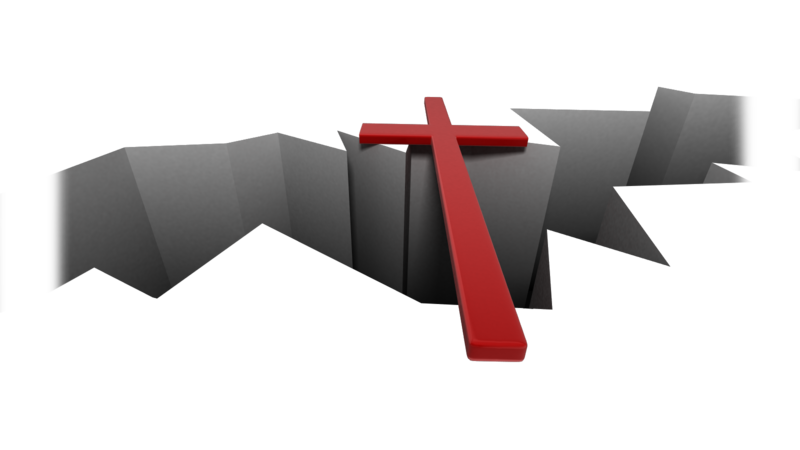 A Forgotten Love
The Letter to the Church at Ephesus (Rev. 2:1-7)
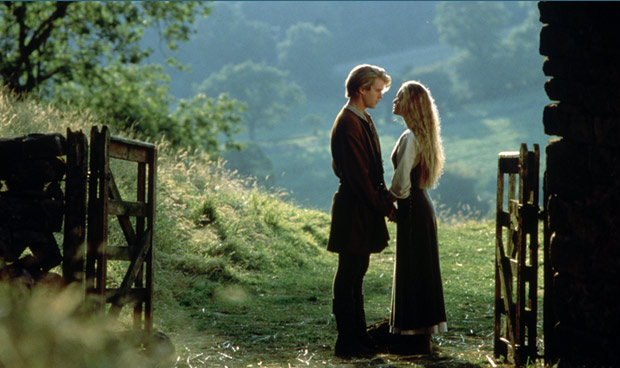 A Forgotten Love
The Letter to the Church at Ephesus (Rev. 2:1-7)
What happens over time?
Enthusiasm turns into obligation
Inspiration turns into duty
Love turns into “law”
It is not sustainable!
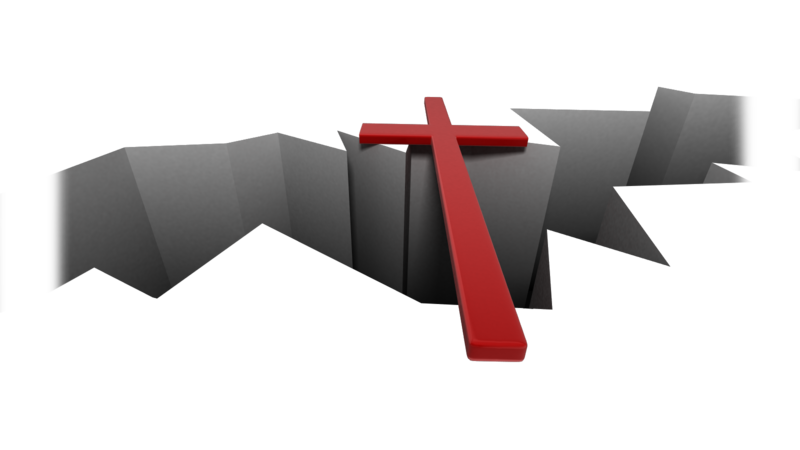 A Forgotten Love
The Letter to the Church at Ephesus (Rev. 2:1-7)
“Therefore remember from where you have fallen, and repent, and do the deeds you did at first…” v.5
The solution:
Remember!
Repent!
Do!
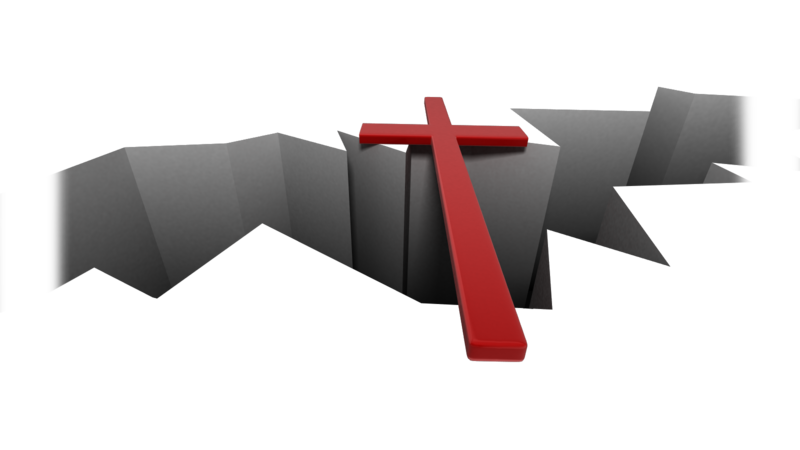